Кейс
Центр занятости населения города Челябинска
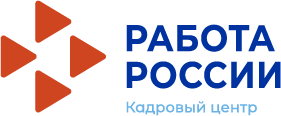 ТОП-5 советов
для работы с длительно неработающими, 
незамотивированными гражданами
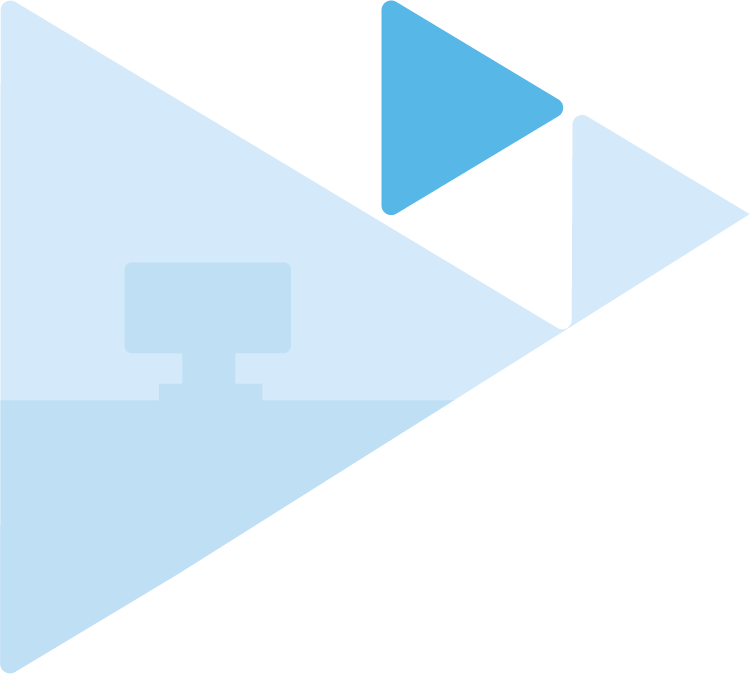 Я предлагаю выбор человеку в траекторию УСПЕХА  и БЛАГОПОЛУЧИЯ
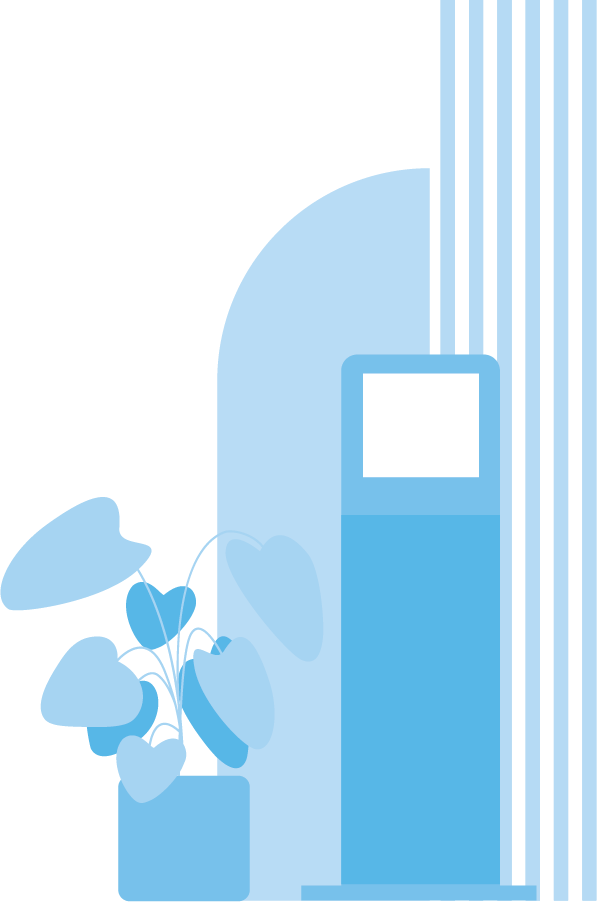 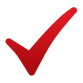 Отношусь к клиенту как к посетителю, проблемы которого нужно решить!
Я не консультант-«телевизор»! Я вижу клиента, я его слышу, я с ним взаимодействую!
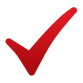 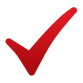 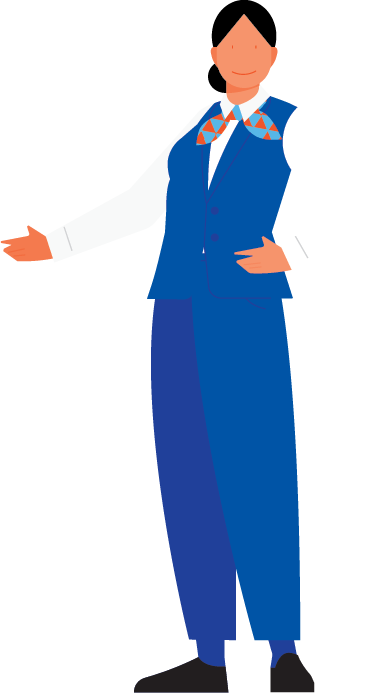 Работаю с позиции ответственности, открытости и конструктивного диалога!
Я не трачу время на клиента, я его мотивирую
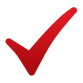 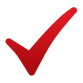 Кейс
Центр занятости населения города Челябинска
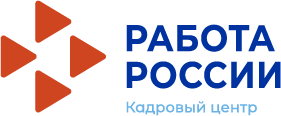 ТОП-5 советов
для работы с длительно неработающими, 
незамотивированными гражданами
1. Выяснить причину отсутствия мотивации через профилирование гражданина, с последующим приглашением на индивидуальную психологическую консультацию и выявление «истинной» причины.
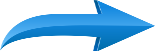 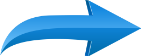 3. Разработать программу работы с немотивированными к трудоустройству гражданами и внедрить в занятия по социальной адаптации (скорректировать). Моделирование ситуации успеха в безопасном пространстве через тренинговые занятия, применения коучинговых методов решения необходимых вопросов.
2. Предложить прохождение профтестирования с последующим проведением профконсультации и определением точек роста (опоры) гражданина.
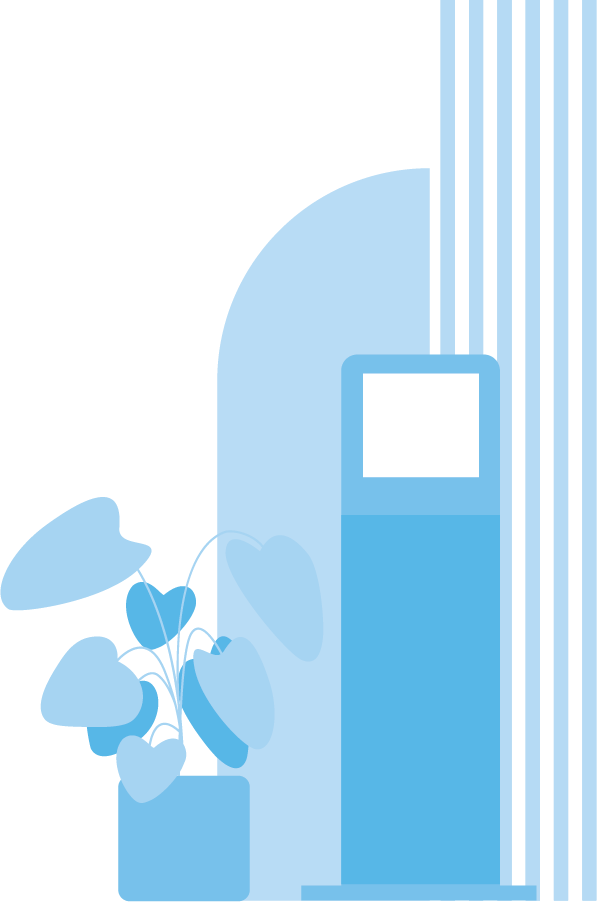 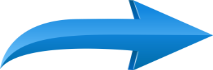 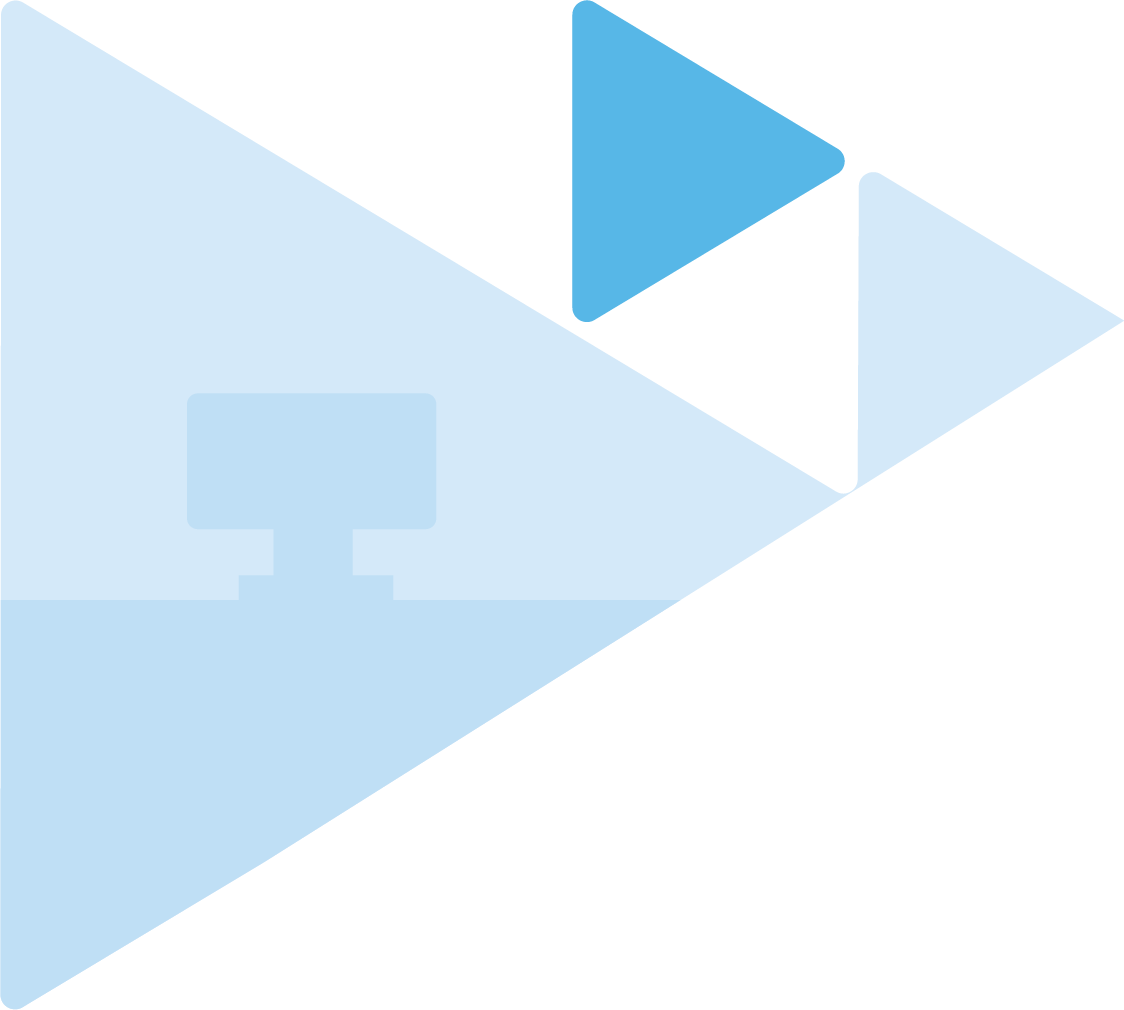 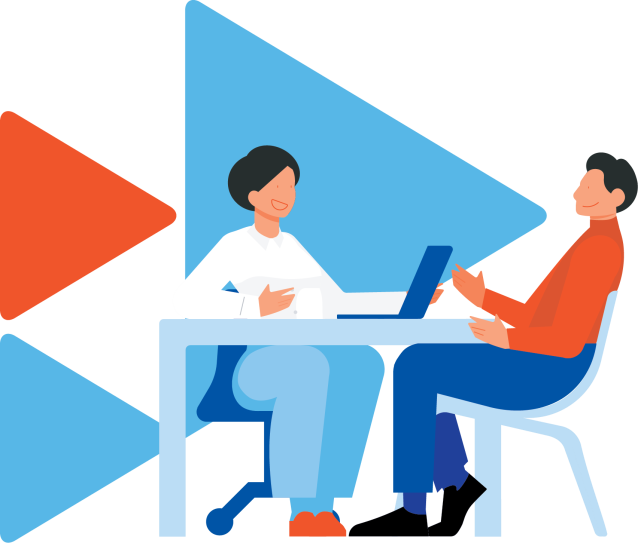 Времени нет. Серьезно? 
Желания нет, а время есть всегда.
Сергей Есенин
Кейс
Центр занятости населения города Челябинска
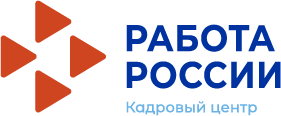 ТОП-5 советов
для работы с длительно неработающими, 
незамотивированными гражданами
4. Составить индивидуальный план поиска работы с обязательным контролем прохождения собеседований и определением сроков.
Осуществлять индивидуальный подбор работ по подходящим и интересующим вакансиям. В случае необходимости содействовать в корректировке цели, плана, резюме, поведения.
5. Формирование мотивации на прохождение обучения с последующим трудоустройством или рассмотрение возможностей и ресурсов гражданина на открытие собственного дела.
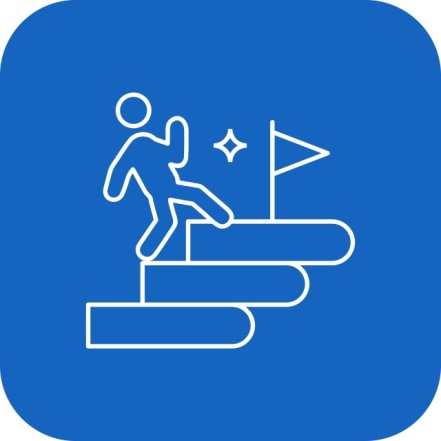 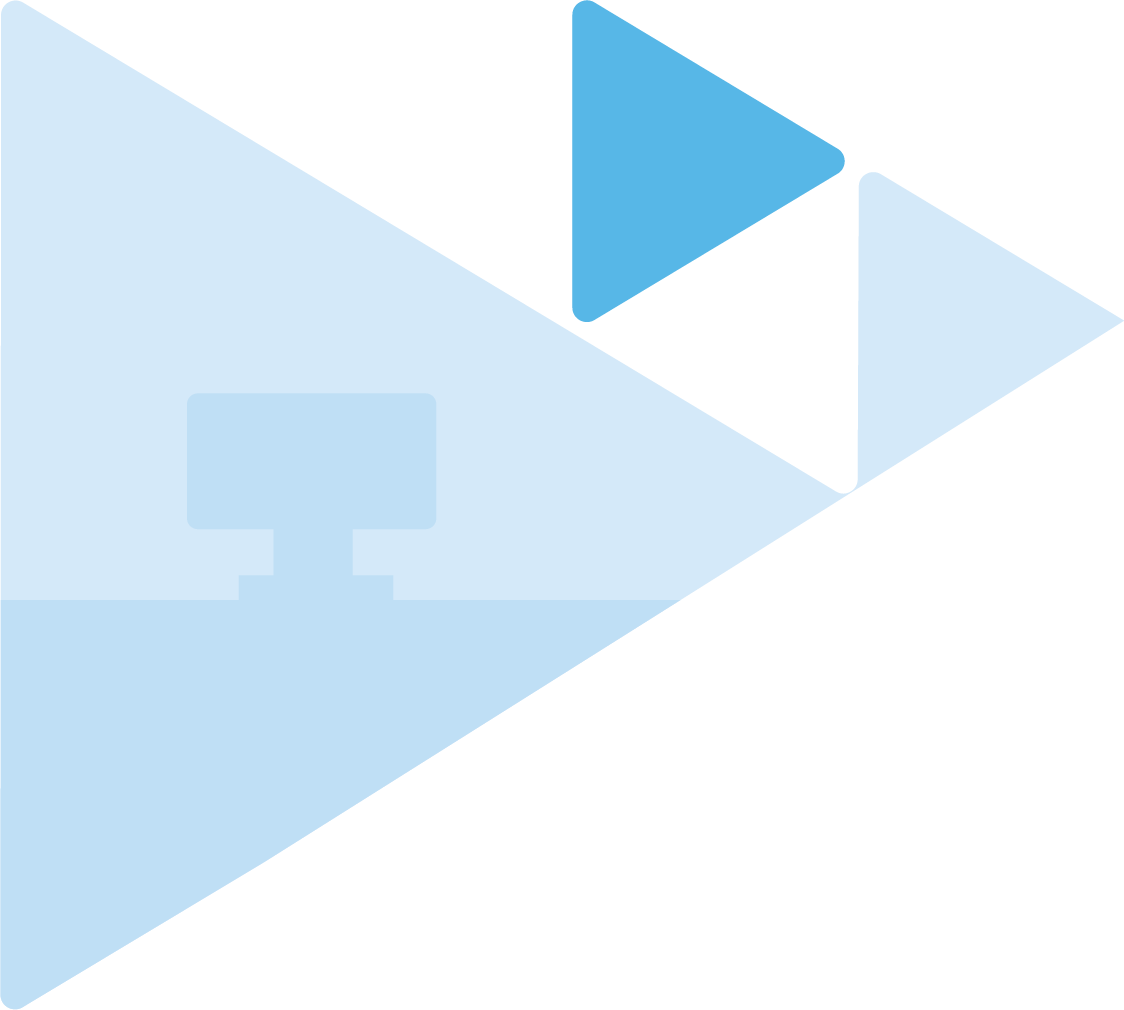 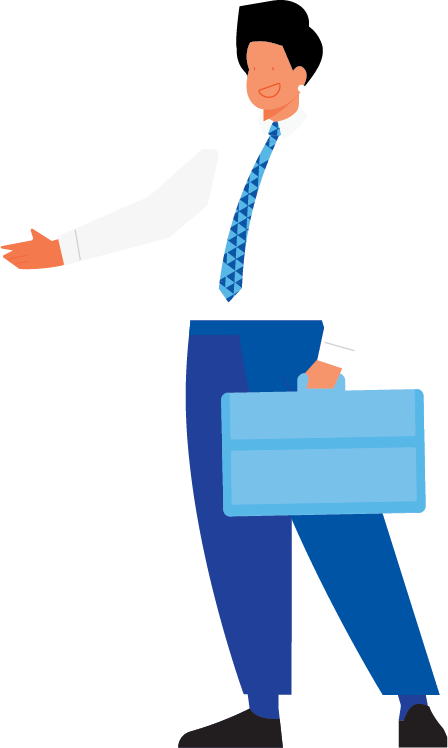 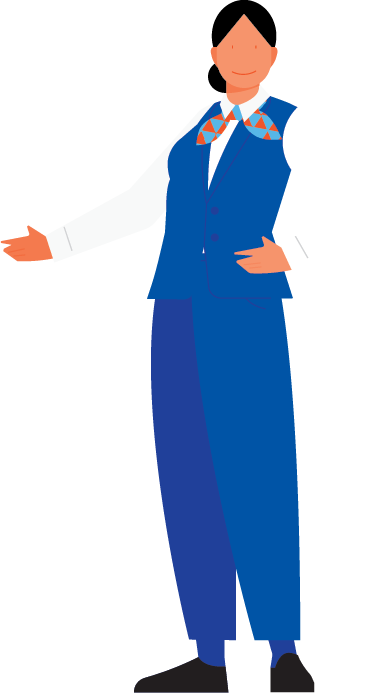 Все победы начинаются 
с победы над самим собой.
 
Леонид Леонов